Tableur
[Speaker Notes: Nouveau : on insiste sur la partie formation]
Tableur
Première fonctionnalité = gérer des données tabulées
Son usage pour cela est souvent plus simple qu’un tableau inséré dans un traitement de texte
Exemple d’utilisation = gérer une mini-base de données
Liste d’adhérents (Attention aux RGPD et autres lois sur les données personnelles)
Agenda
Liste d’ouvrages
…
Dans ce cadre, mise en forme, besoin de tris, de filtres (et éventuellement publipostage)

 = Objectif principal TD 1
https://www.univ-montp3.fr/miap/ens/info/
2
Tableur (suite)
Deuxième fonctionnalité = calculer sur les données 
Un outil adapté pour :
Des opérations de base
Exemple : Gérer un budget
Analyser des données numériques (sondage, chiffres de vente, données géographiques ou historiques, informations sur des auteurs, …)
Simuler, prédire
https://www.univ-montp3.fr/miap/ens/info/
3
Tableur (fin)
Des éléments de sa puissance (sans aller chercher des formules compliquées)
Assistant pour générer des tableaux de  bord : 
Tableaux croisés dynamiques
Graphiques
Fonctions

 = Objectif principal TD 2
https://www.univ-montp3.fr/miap/ens/info/
4
Rappel vocabulaire de base
Cellule 	= intersection d’une colonne et d’une ligne : A323
Colonne	= ensemble de cellules : C
Ligne	= ensemble de cellules : 25
Feuille de calcul 	= ensemble de cellules : Feuille1
Classeur = document = ensemble de feuilles de calcul
Plage = plusieurs cellules adjacentes ou non adjacentes
https://www.univ-montp3.fr/miap/ens/info/
5
Interface
https://www.univ-montp3.fr/miap/ens/info/
6
Contenus des cellules
2 types de contenus :

Des nombres
Des entiers et des nombres réels

Du texte
Il commence par tout sauf l'un des symboles + - = @
Sert aux titres et en-têtes de lignes et de colonnes
Le tableur
Page 7
Mise en forme des cellules
2 types de mises en forme :
associée à la cellule 
En gras, centrée, etc.
En couleur, avec une bordure, etc.
 associée au type du contenu
Seuls les nombres ont différents formats 
Pourcentage, monétaire, date, heure, etc.
Le tableur
Page 8
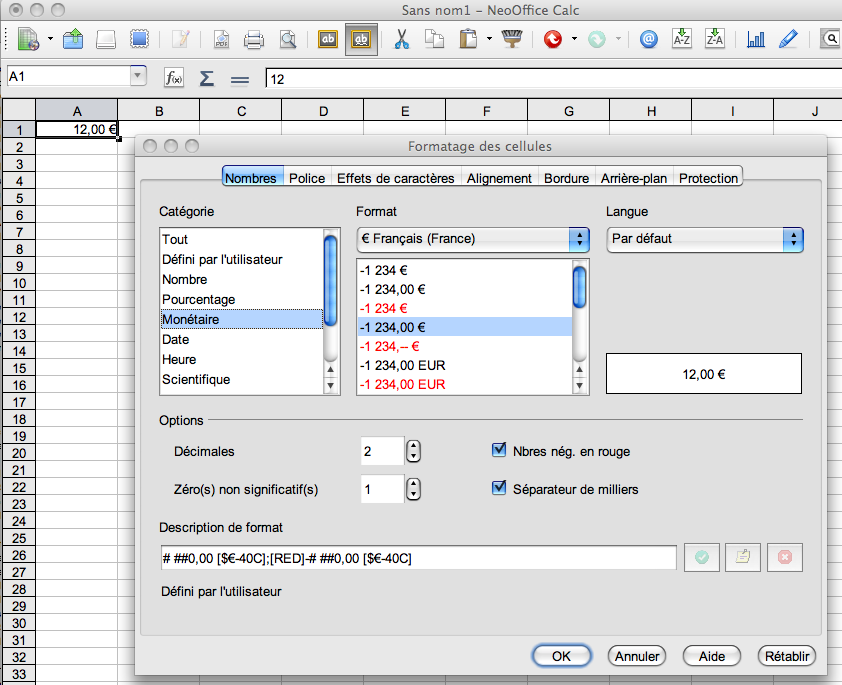 Le tableur
Page 9